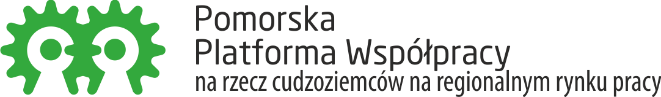 Polska i Pomorze jako część globalnego rynku pracy - konkurencja o zasoby ludzkie
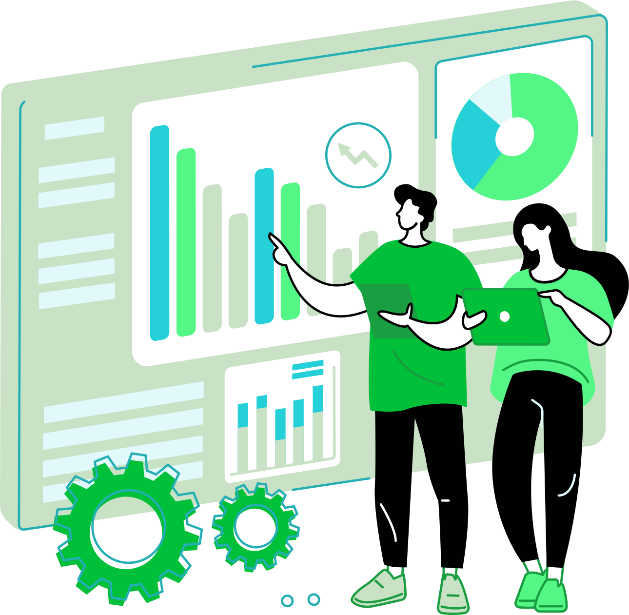 Konferencja zorganizowana w ramach inicjatywy Samorządu Województwa Pomorskiego pn. Pomorska Platforma Współpracy na rzecz cudzoziemców na regionalnym rynku pracy.
Gdańsk, 15 listopad 2023 r.
Pomorska Platforma Współpracy      Uwarunkowania strategiczne
SRWP 2030 określa ogólne cele rozwoju województwa w ujęciu problemowym w perspektywie długoterminowej.
RPS G uszczegóławia cele SRWP 2030 poprzez identyfikację kierunków interwencji w perspektywie długoterminowej.
Zobowiązania i Przedsięwzięcia strategiczne w ramach celu szczegółowego
SRWP 2030
RPS G
ZOBOWIĄZANIA SWP
CELE STRATEGICZNE
CELE OPERACYJNE
CELE OPERACYJNE
PRIORYTETY
1. Wypracowanie mechanizmów wspierania rozwoju zawodowego
Wysoka pozycja
    konkurencyjna
Pozycja 
    konkurencyjna
Trwałe 
     bezpieczeństwo
2. Wsparcie dla pozyskiwania i zakorzeniania talentów w regionie
2.1. Kompetentny
        pracownik
2. Rynek pracy
2. Otwarta wspólnota
     regionalna
2. Atrakcyjny
     rynek pracy
3. Realizacja działań służących zwiększaniu kompetencji przedsiębiorstw do adaptacji
2.2. Atrakcyjny
        pracodawca
3. Oferta turystyczna
    i czasu wolnego
3. Odporna
    gospodarka
4. Stworzenie platformy współpracy instytucji uczestniczących w pozyskiwaniu i obsłudze pracowników z zagranicy na regionalny rynek pracy,powołanie PPW 25.05.2022 rok
3. Inspirująca oferta
    czasu wolnego
4. Integracja z 
    globalnym systemem
    transportowym
2.3. Regionalny system
        monitorowania
        gospodarki
5. Monitorowanie branż kluczowych dla gospodarki
Pomorska Platforma Współpracy
Cele  PPW 
wzmocnienie współpracy i dialogu pomiędzy partnerami rynku pracy 
rozwój standardów zatrudnienia cudzoziemców na Pomorzu oraz usług pomorskich agencji zatrudnienia i pracodawców 
zapewnienie wsparcia pracodawcom w zakresie legalnego pobytu i zatrudniania cudzoziemców
Działania w 4 obszarach tematycznych: 
przepisy i procedury w zakresie zatrudniania cudzoziemców
aktywizacja i rozwój zawodowy 
integracja i usamodzielnianie się 
poprawa warunków zatrudnienia
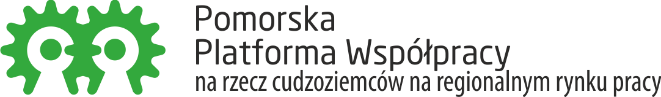 Pomorska Platforma Współpracy      Wspólne inicjatywy partnerów PPW
Przykłady działań PPW:
konsultacje projektów aktów prawnych – np. Projekt ustawy o zatrudnianiu cudzoziemców (4 kwartał 2022, uchwała PWRRP 1 kwartał)
wymiana dobrych praktyk – np. Cudzoziemcy na pomorskim rynku pracy - przyjmowanie, aktywizacja i integracja imigrantów z Ukrainy (SDP PSZ, październik 2022)
spotkania informacyjno-szkoleniowe – Cudzoziemcy na rynku pracy – np. legalne zatrudnienie, bezpieczna praca (szkolenie dla pracodawców i agencji zatrudnienia, maj 2023), Nowelizacja ustawy o pomocy obywatelom Ukrainy w związku z konfliktem zbrojnym na terytorium tego państwa (spotkanie dla partnerów PPW, marzec 2023)
Udział we wspólnych przedsięwzięciach partnerów PPW: 
dni otwarte partnerów PPW – „Dzień otwarty ZUS” (marzec 2023)
targi pracy – PUP w Gdyni (maj 2023), PUP w Kartuzach (kwiecień 2023)
konsultacje bilateralne z partnerami PPW – Pracodawcy Pomorza, Pomorska Izba Rzemieślnicza, Fundacja Gdańska, OIP, Starogardzki Klub Biznesu
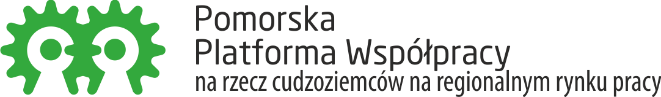 Dziękuję za uwagę.
Izabela Jezierska, dyrektor WUP w Gdańsku.
Pomorska Platforma Współpracy
Polska i Pomorze jako część globalnego rynku pracy - konkurencja o zasoby ludzkie
Panel dyskusyjny - Korzyści i wyzwania wynikające z napływu imigrantów
Przemysław Wyciechowski, EMIC
Katarzyna Oyrzanowska, UNHCR
Patrycja Chracewicz, WE!COME
Anna Skowrońska, JEROMINO MARTINS S.A.
Jurij Zabijaka, URZĄD MIEJSKI W GDAŃSKU
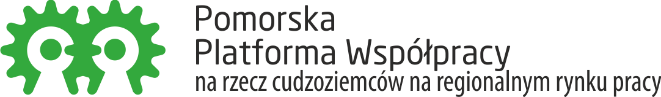